Opěrná soustava
Páteř, hrudník, horní a dolní končetiny
Páteř
Funkce: drží tělo a chrání míchu

Je složená z obratlů

Je dvakrát esovitě zahnutá

Mezi obratli se nachází meziobratlové chrupavčité ploténky
– umožňují pružnost páteře a tlumí nárazy
Nesprávné držení těla vede k vybočení páteře - skolióze
Stavba páteře
1. a 2. krční obratle
nosič
nese hlavu
čepovec
Umožňuje otáčení hlavy
Stavba páteře

Páteř je tvořena z obratlů  - krční (7) – 1. krční obratel = nosič (atlas) – nese lebku
 							       2. krční obratel = čepovec (axis) – umožňuje otáčení hlavy
					- hrudní (12) – připojena na žebra
					- bederní (5)
					- křížové (5) – srostlé
					- kostrční (4 – 5) – srostlé

Stavba obratle – tělo + obratlový otvor – otvor pro míchu
			- výběžky – trnový – orientace dozadu
					- příčný
Stavba těla obratle
Hrudník
HRUDNÍK

Chrání vnitřní orgány

Je tvořen z 12 párů žeber, hrudních obratlů a hrudní kost

12 párů žeber ----- 7 pravých – připojené na hrudní kost chrupavkou  
			    ------- 3 nepravé – připojené přes chrupavku
			   ------- 2 páry volné

Hrudní kost tvořena rukojetí, tělem a mečovitým výběžkem

Pružné spojení žeber s obratli umožňuje dýchání
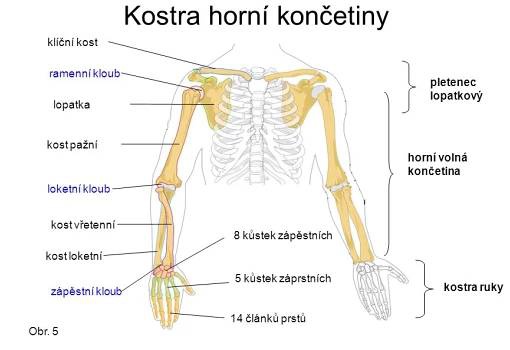 Kostra horní končetiny

Pletenec horní končetiny – lopatka a klíční kost
kloub ramenní
kost pažní
kloub loketní
předloktí –   kost vřetenní – směřuje k palci. 
                                kost loketní – směřuje k malíku
 kostra ruky – zápěstní kůstky (8)
                               - záprstní kůstky (5)
                               - články prstů (14)
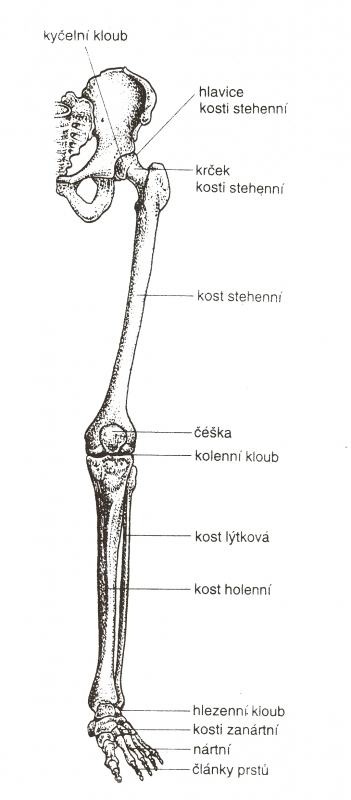 Kostra dolní končetiny
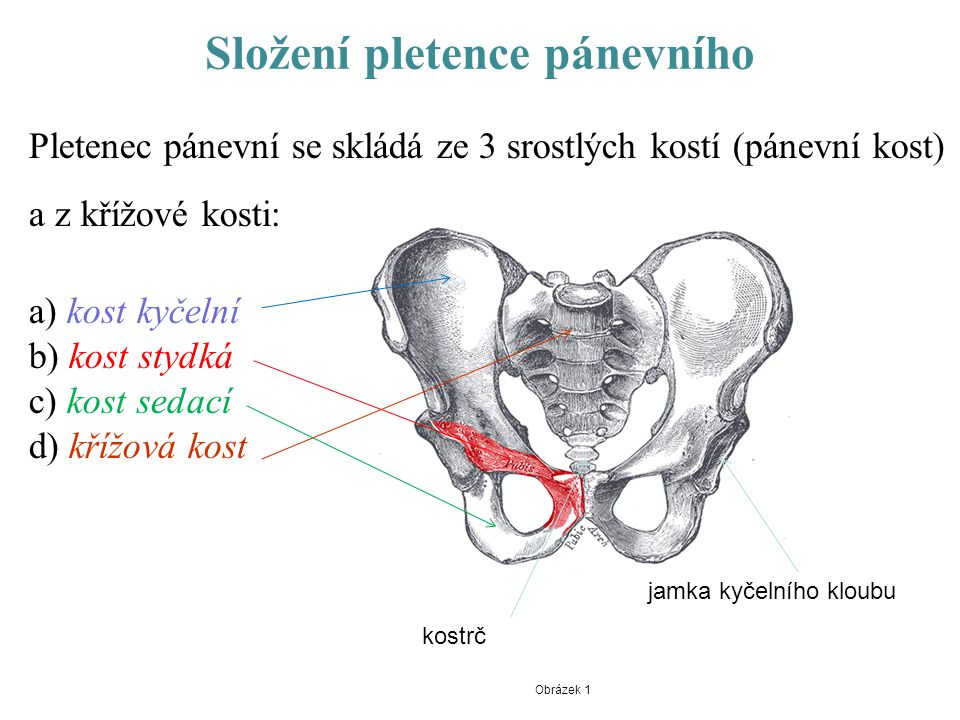 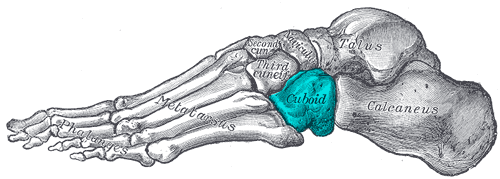 Kostra dolní končetiny

Pletenec pánevní – tvořen z kosti sedací, kyčelní a stydké
kloub kyčelní
kost stehenní
kloub kolenní – kryt čéškou
bérec – k. holenní – tvoří vnitřní kotník (hlezno)
                  k. lýtková – tvoří vnější kotník
kostra nohy – zánártní kůstky (7) – největší je patní kůstka
                         - nártní kůstky (5)
                         - články prstů (14)

Zánártní a nártní kůstky spolus vazy tvoří tzv. nožní klenbu